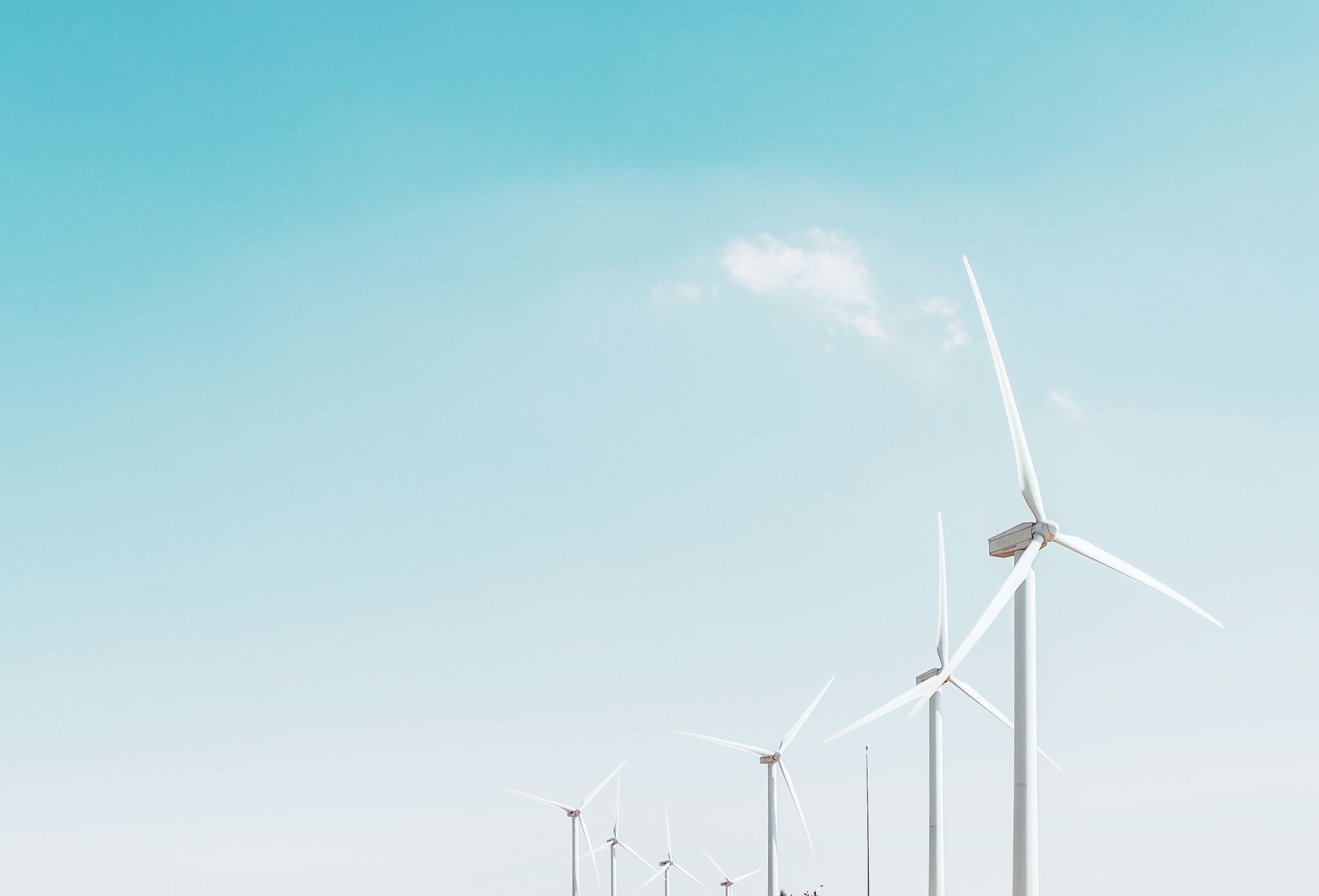 E-WASTE AND SUSTAINABLE DEVELOPMENT GOALS
Sarah Njau
Introduction
In September 2015, the United Nations and all Member States adopted the ambitious 2030 Agenda for Sustainable Development.
This new agenda identified 17 Sustainable Development Goals (SDGs) and 169 targets to end poverty, protect the planet, and ensure prosperity for all over the next 15 years.
Increasing levels of e-waste, and improper and unsafe treatment, and disposal through incineration or in landfills pose significant challenges to the environment and human health, and to the achievement of the SDGs.
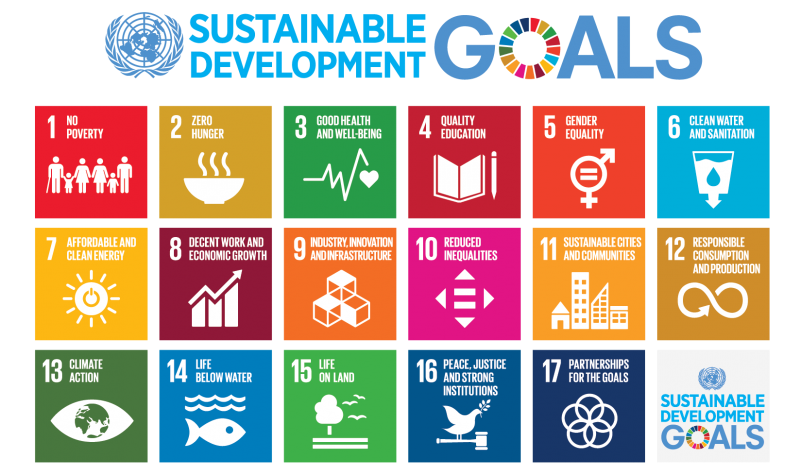 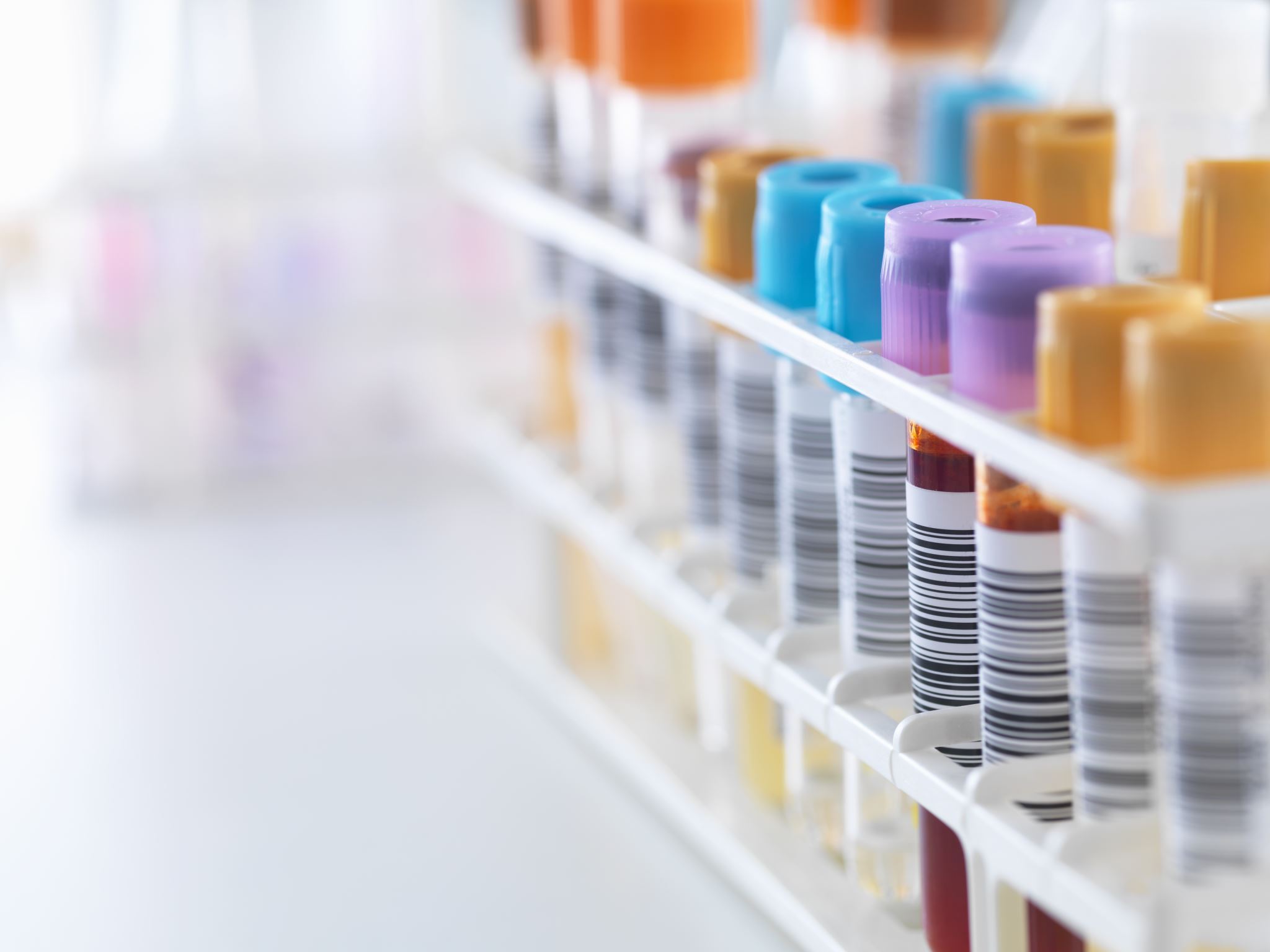 SDG 3: Good Health and Well-being
E-waste often contains hazardous materials, such as lead and mercury, which can have a detrimental impact on human health if not disposed of properly.
By implementing sustainable e-waste management practices, we can prevent harmful materials from entering the environment and endangering human health.
SDG 6: Clean Water and Sanitation
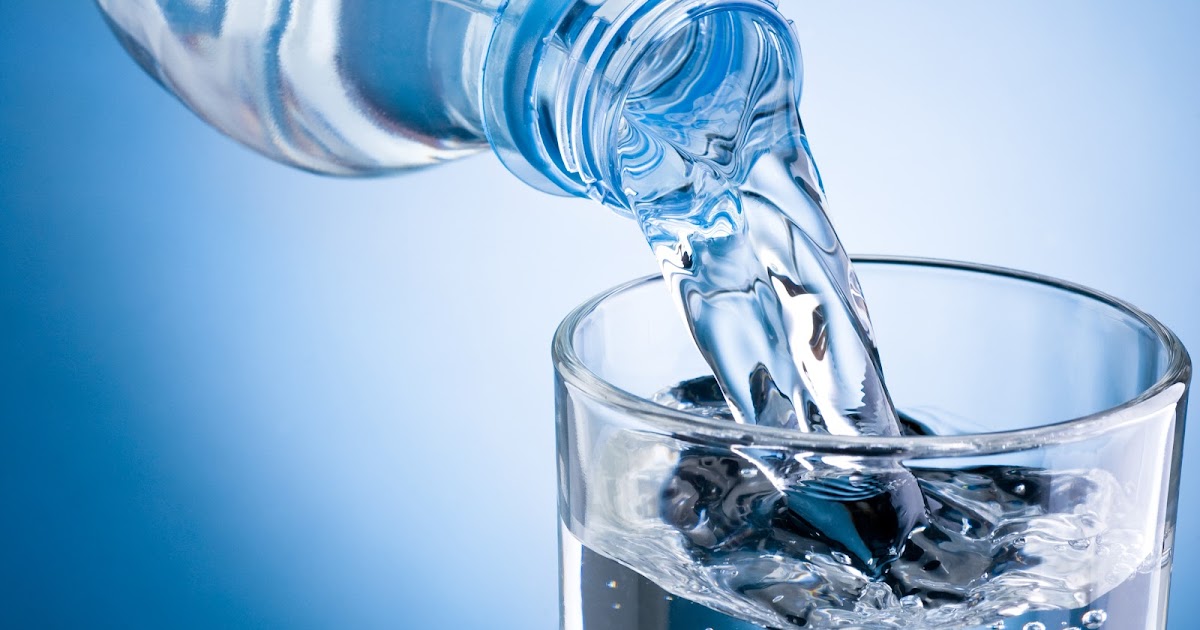 E-waste contains several hazardous chemicals that can contaminate water sources. Sustainable e-waste management practices can help prevent contamination of water sources and protect aquatic ecosystems.
E-waste management can prevent hazardous chemicals from entering water sources and help in reducing water pollution.
This Photo by Unknown author is licensed under CC BY.
SDG 7: Affordable and Clean Energy
Sustainable e-waste management can contribute to the achievement of SDG 7, which aims to ensure universal access to affordable, reliable, sustainable, and modern energy.
 Properly managing e-waste can help recover valuable materials that can be reused in the production of new electronic devices, reducing the need for new resources and energy.
Sustainable e-waste management can help achieve this target by promoting the recovery and recycling of valuable materials from e-waste, such as metals, which can be used to manufacture renewable energy technologies such as solar panels and wind turbines.
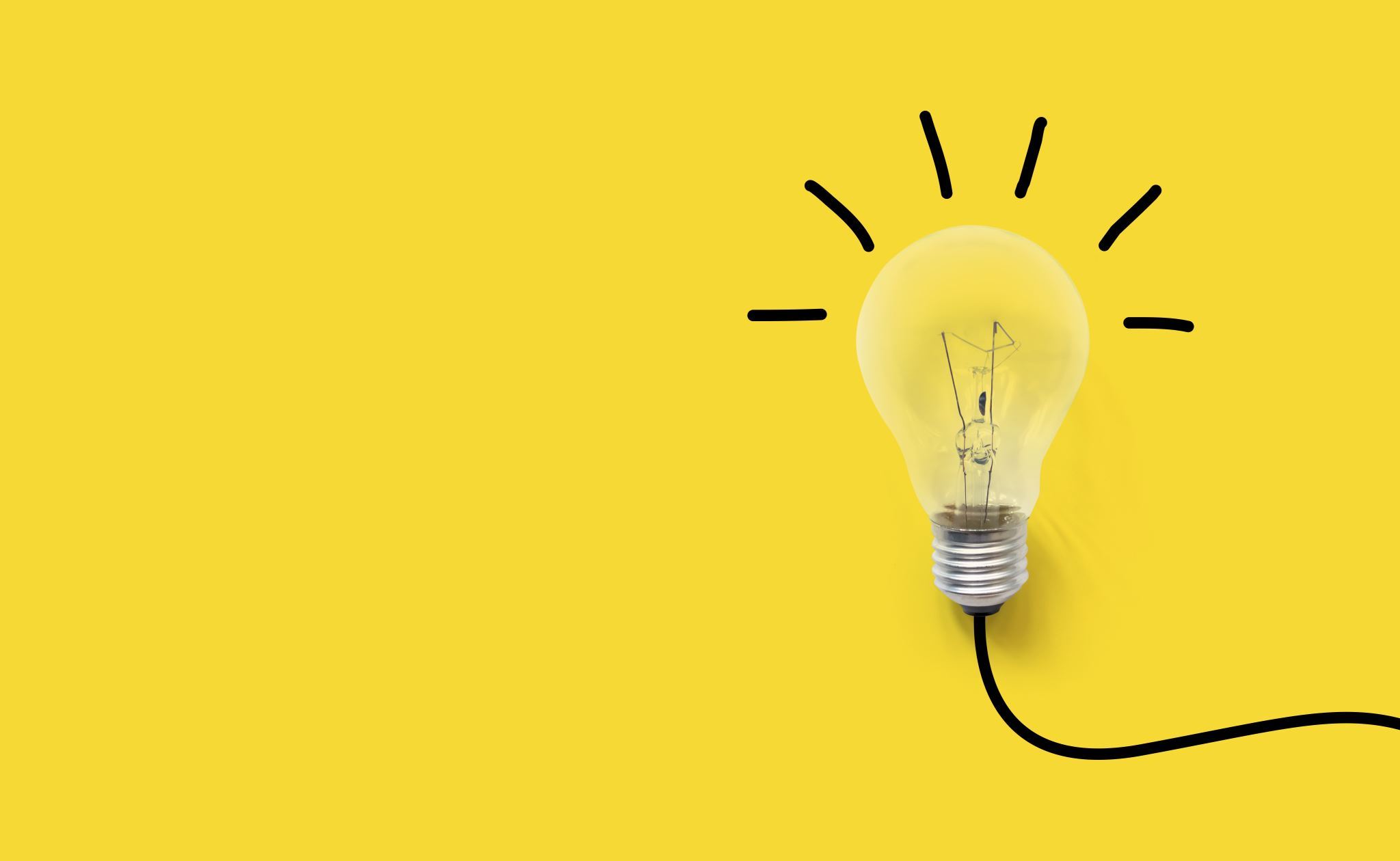 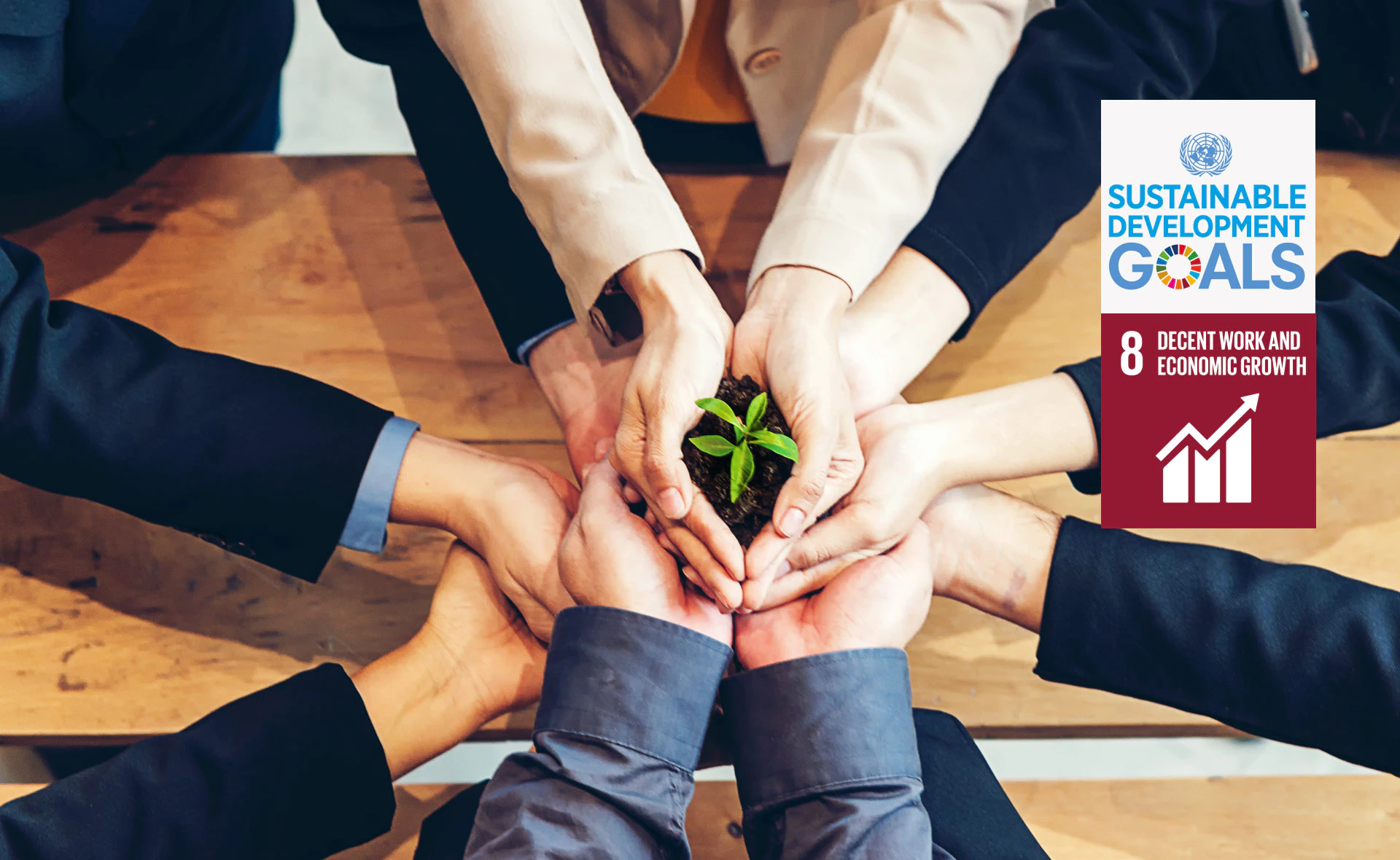 SDG 8: Decent Work and Economic Growth:
The sustainable management of e-waste can create employment opportunities in the recycling and refurbishment industries, contributing to economic growth and promoting decent work.
Improve progressively, through 2030, global resource efficiency in consumption and production and endeavor to decouple economic growth from environmental degradation. 
E-waste management promotes the recovery of valuable materials from e-waste, such as metals and plastics, which can be used to manufacture new products, reducing the demand for virgin materials and promoting a circular economy.
The collection, transportation, and recycling of e-waste require specialized skills and knowledge, creating employment opportunities for workers in this sector
SDG9: Industry, Innovation, and Infrastructure
Sustainable e-waste management can foster innovation in the recycling and refurbishment industries, leading to the development of new technologies and processes for the sustainable management of e-waste.
Sustainable e-waste management can create employment opportunities in the recycling and refurbishment industries, contributing to economic growth and promoting decent work.
Sustainable e-waste management can help achieve this target by promoting the development of small-scale e-waste management enterprises, particularly in developing countries. 
This can include the development of micro-enterprises that specialize in e-waste collection, transportation, and recycling, creating employment opportunities and economic growth in these communities.
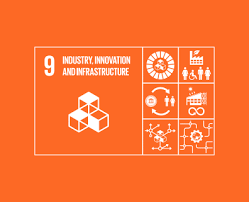 SDG 12: Responsible Consumption and Production
Target 12.5: By 2030, substantially reduce waste generation through prevention, reduction, recycling, and reuse.
Sustainable e-waste management can contribute to achieving this target by promoting the principles of the circular economy, which emphasizes the importance of minimizing waste generation through prevention, reduction, recycling, and reuse. 
By promoting sustainable e-waste management practices such as repair, refurbishment, and recycling, valuable materials can be recovered and reused, reducing the need for new resources and minimizing waste generation.
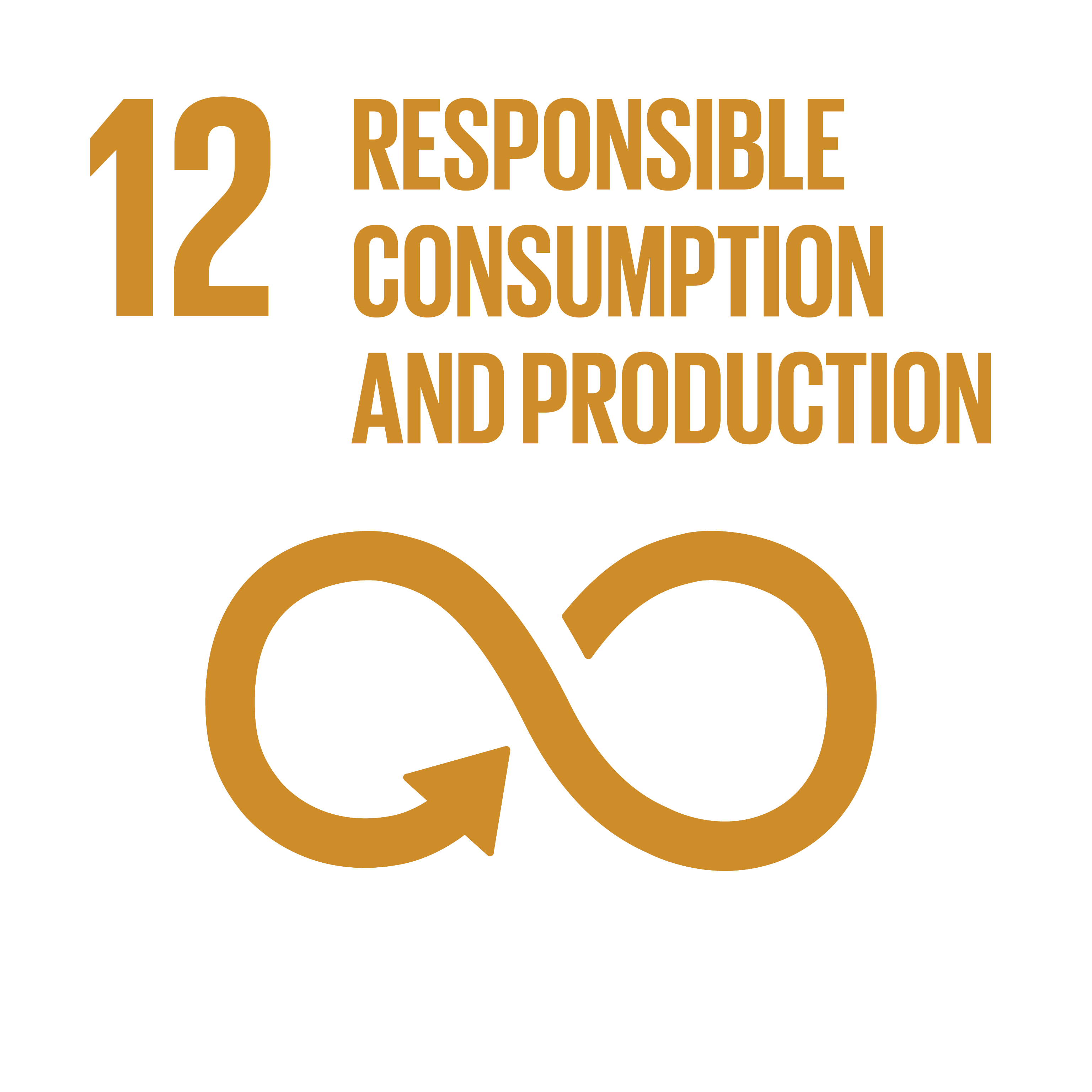 SDG 13: Climate Action
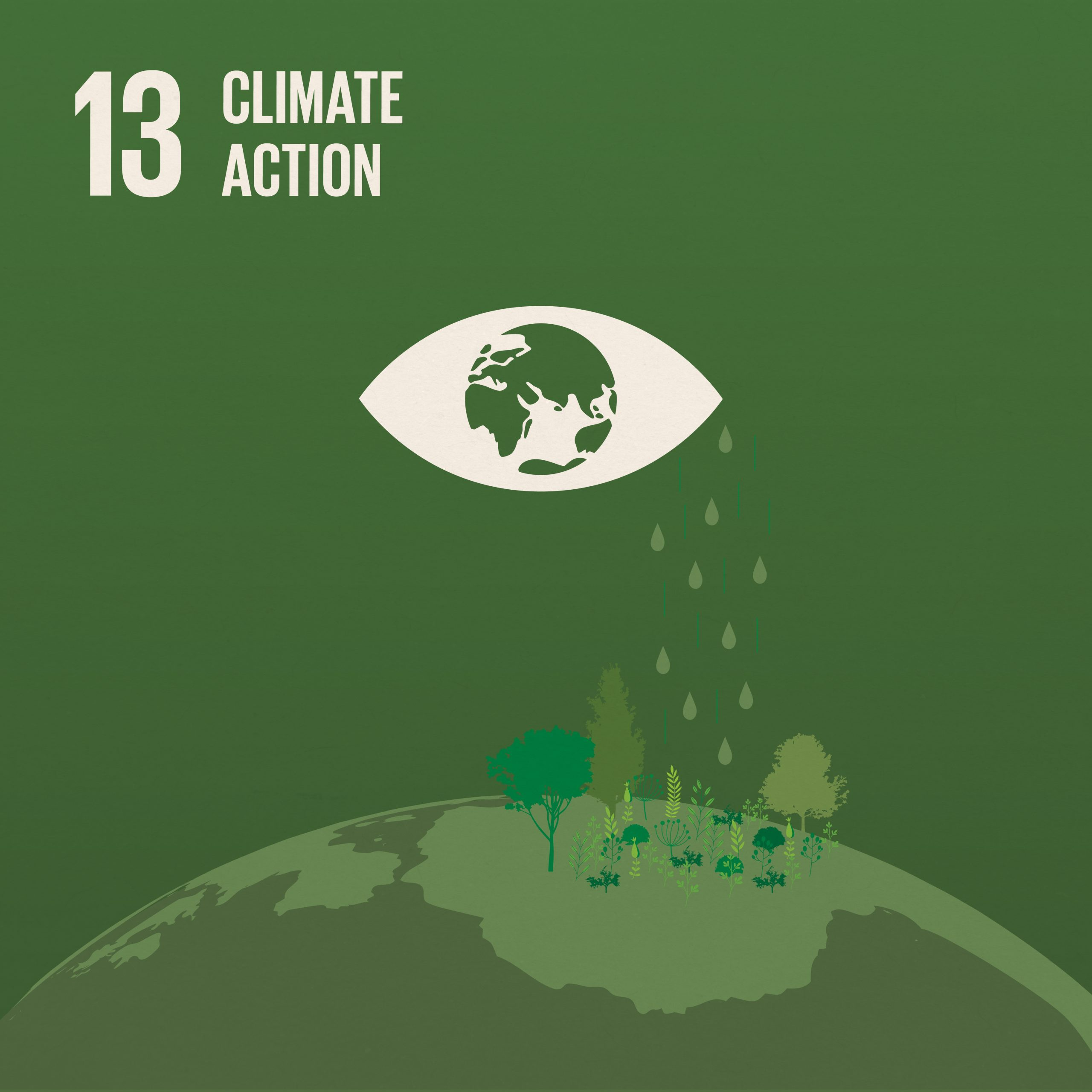 Target 13.3: Improve education, awareness-raising, and human and institutional capacity on climate change mitigation, adaptation, impact reduction, and early warning.
Sustainable e-waste management can contribute to achieving this target by promoting education and awareness-raising on the environmental impacts of e-waste and the benefits of sustainable e-waste management practices. This includes educating consumers on the importance of proper disposal of electronic products and promoting sustainable practices such as repair, refurbishment, and recycling.
Target 13.8: Promote mechanisms for raising capacity for effective climate change-related planning and management in the least developed countries and small island developing States, including focusing on women, youth, and local and marginalized communities.
Could be achieved promoting the development of micro-enterprises that specialize in e-waste collection, transportation, and recycling, creating job opportunities and economic growth in these communities. 
By focusing on women, youth, and local and marginalized communities, sustainable e-waste management can promote social equity and inclusiveness while building capacity for effective climate change-related planning and management.
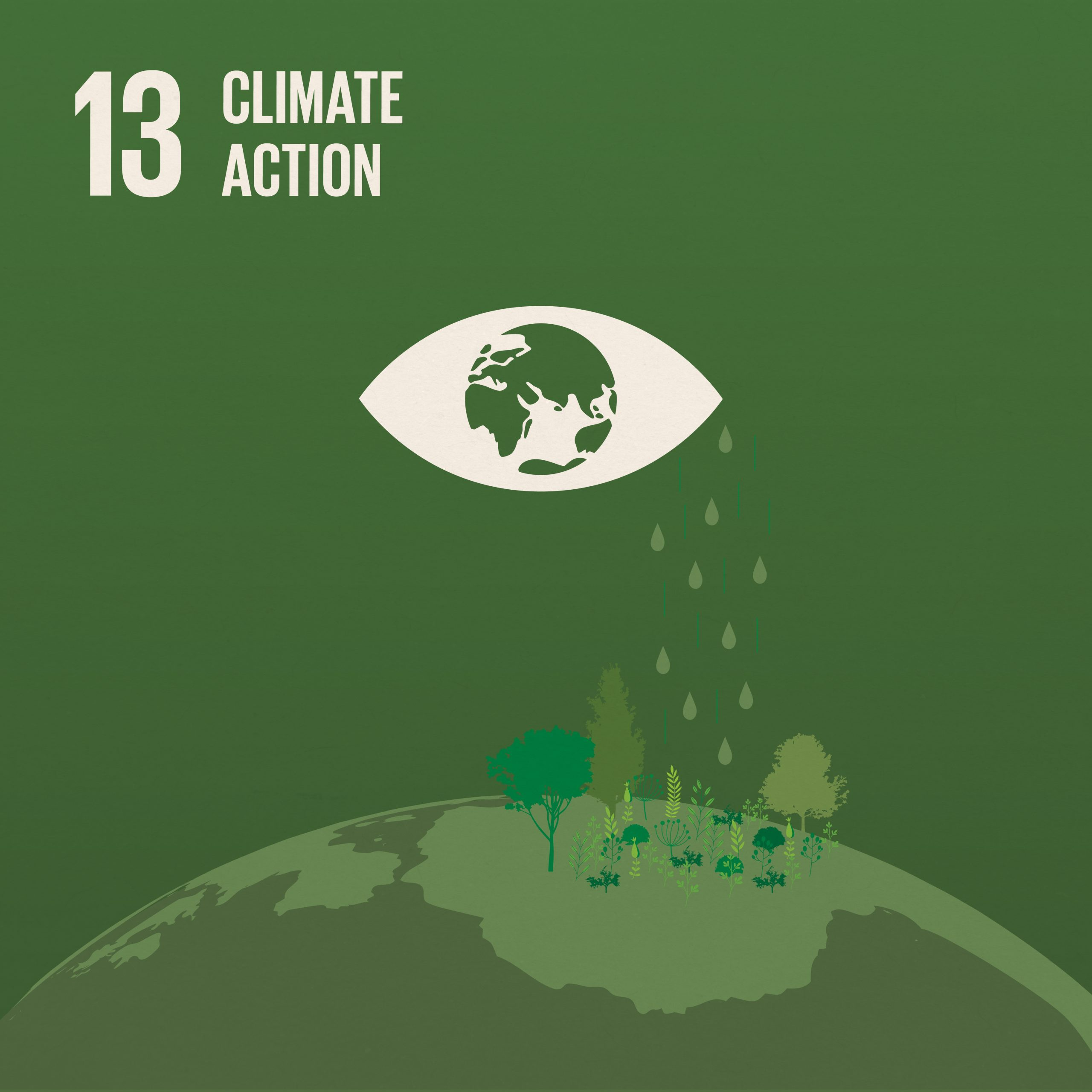